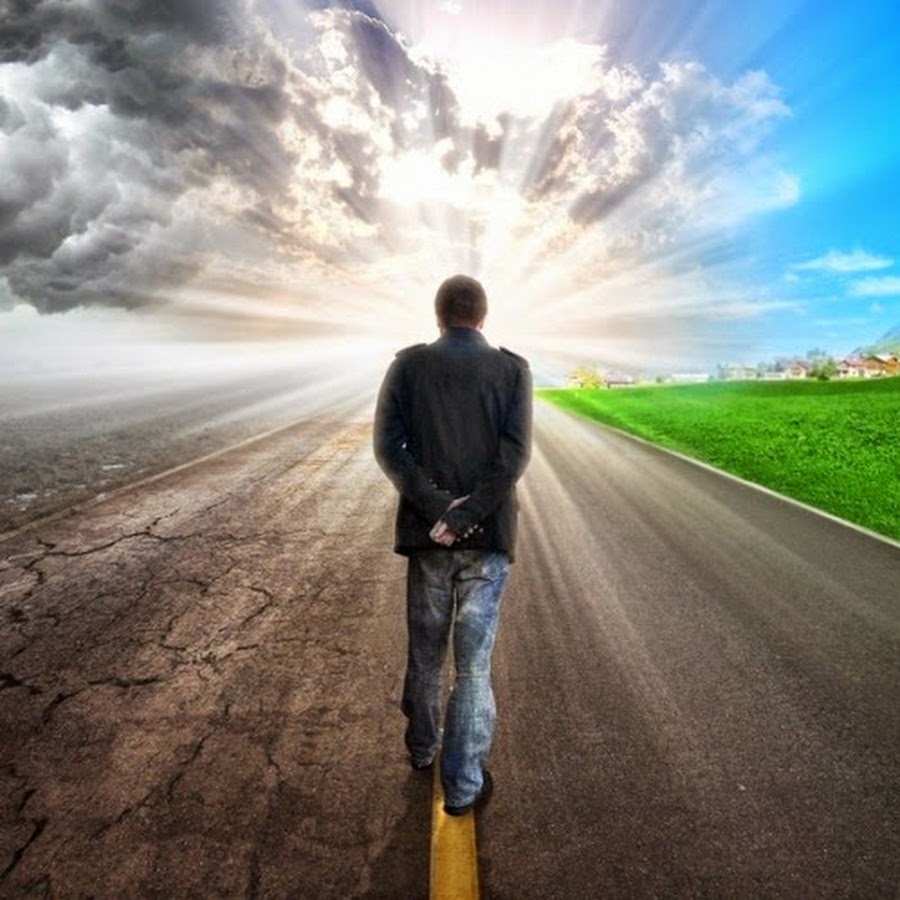 «Путевка в осознанную жизнь» (о социализация и интеграция в общество людей с ограниченными возможностями)
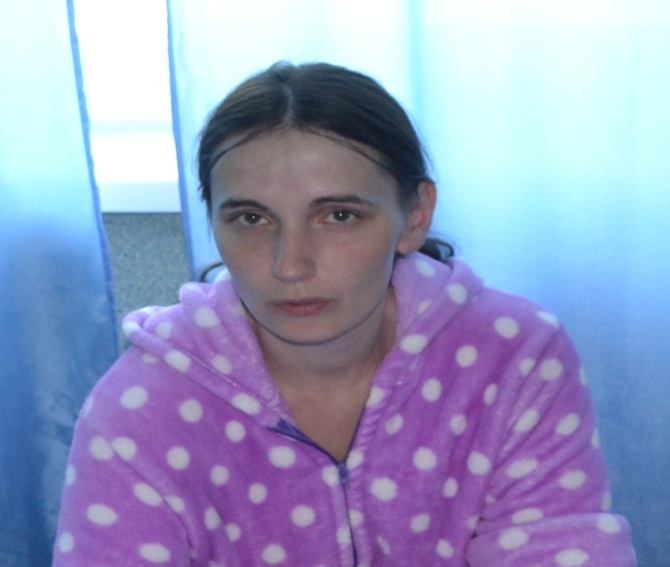 Зайцев Денис Анатольевич
Чунеева Ольга Михайловна
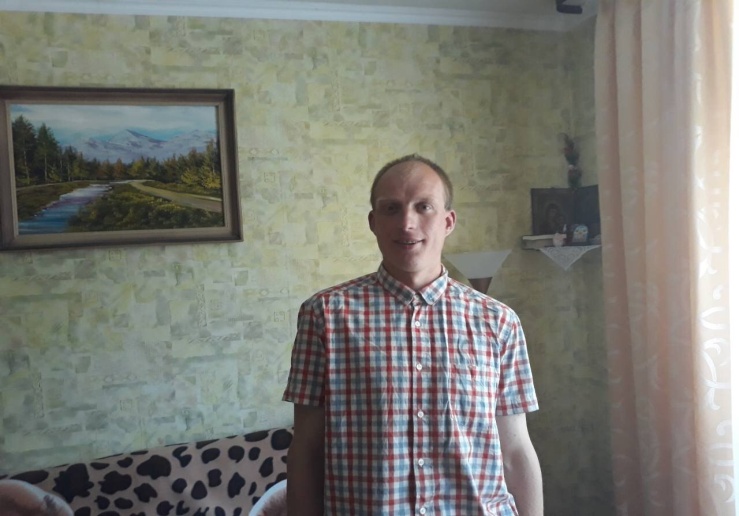 Габриолович  Виктор Иосифович
Зайцев Денис Анатольевич
С 1998 года находился в ГУ «Василишковский дом-интернат для детей-инвалидов с особенностями психофизического развития»
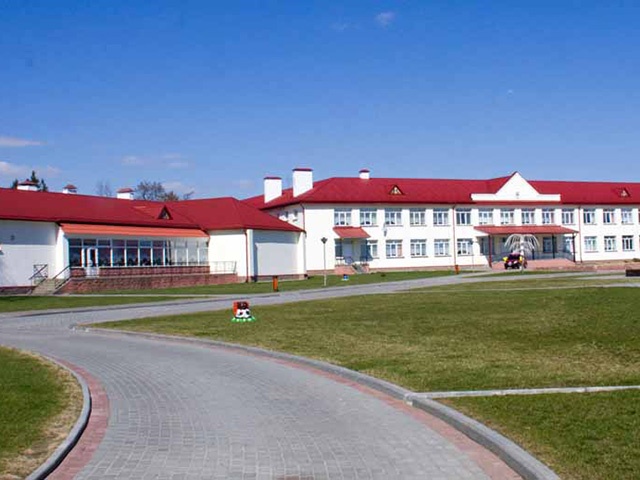 С 1999 года проживал в ГУ «Мурованский дом-интернат для психоневрологических больных»
Решением суда Гродненского района от 21.03.2012г. Зайцев Д.А. был восстановлен в дееспособности и, в связи со сложной жизненной ситуацией, заселен в квартиру социального патронирования граждан по адресу: г.Гродно, ул. Фомичева, 17-59.
Цель:
организация индивидуального сопровождения и всесторонней поддержки патронируемого для успешной социализации и интеграции в общество, развитие способности к решению собственных проблем, выработке установки на независимый образ жизни, развитие эмоциональной устойчивости.
Задачи:
Содействие профессиональному самоопределению и сознательному выбору профессии, рациональному поиску информации и грамотному трудоустройству с учетом состояния здоровья.

Обеспечение психологической поддержки и содействие развитию активной жизненной позиции, развитие социально-коммуникативных навыков на протяжении всего периода сопровождения.

Оказание поддержки и помощи в преодолении барьеров, возникающих в процессе поиска работы и трудоустройстве. Обучение технологиям поиска работы и основным навыкам самопрезентации.
Чунеева Ольга Михайловна
ГУСО «Лидский психоневрологический дом-интернат для престарелых и инвалидов»
Цель:
организация индивидуального сопровождения и всесторонней поддержки патронируемой для успешной социализации и интеграции в общество.
Задачи:
Повышение уровня социальной адаптации (развитие навыков коммуникативной культуры, формирование потребности в общении).

Информирование по вопросам профессионального самоопределения, трудоустройства, проблемам рынка  труда с учётом наклонностей, интересов, способностей и состояния здоровья.

Формирование основных понятий об этике, психологии семейных отношений.
План социальной адаптации и сопровождения Чунеевой О.М.
Ожидаемый результат:
Овладение специальностью, трудоустройство;
Умение оформлять личные документы, заявления, осуществлять платежи;
Умение организовывать нормальные условия быта и досуга, ведение домашнего хозяйства;
Знание своих прав и обязанностей;
Умение конструктивно взаимодействовать с окружающими;
Умение осуществлять совместную деятельность в коллективе.
Гродненский государственный профессиональный технологический колледж
Габриолович  Виктор Иосифович
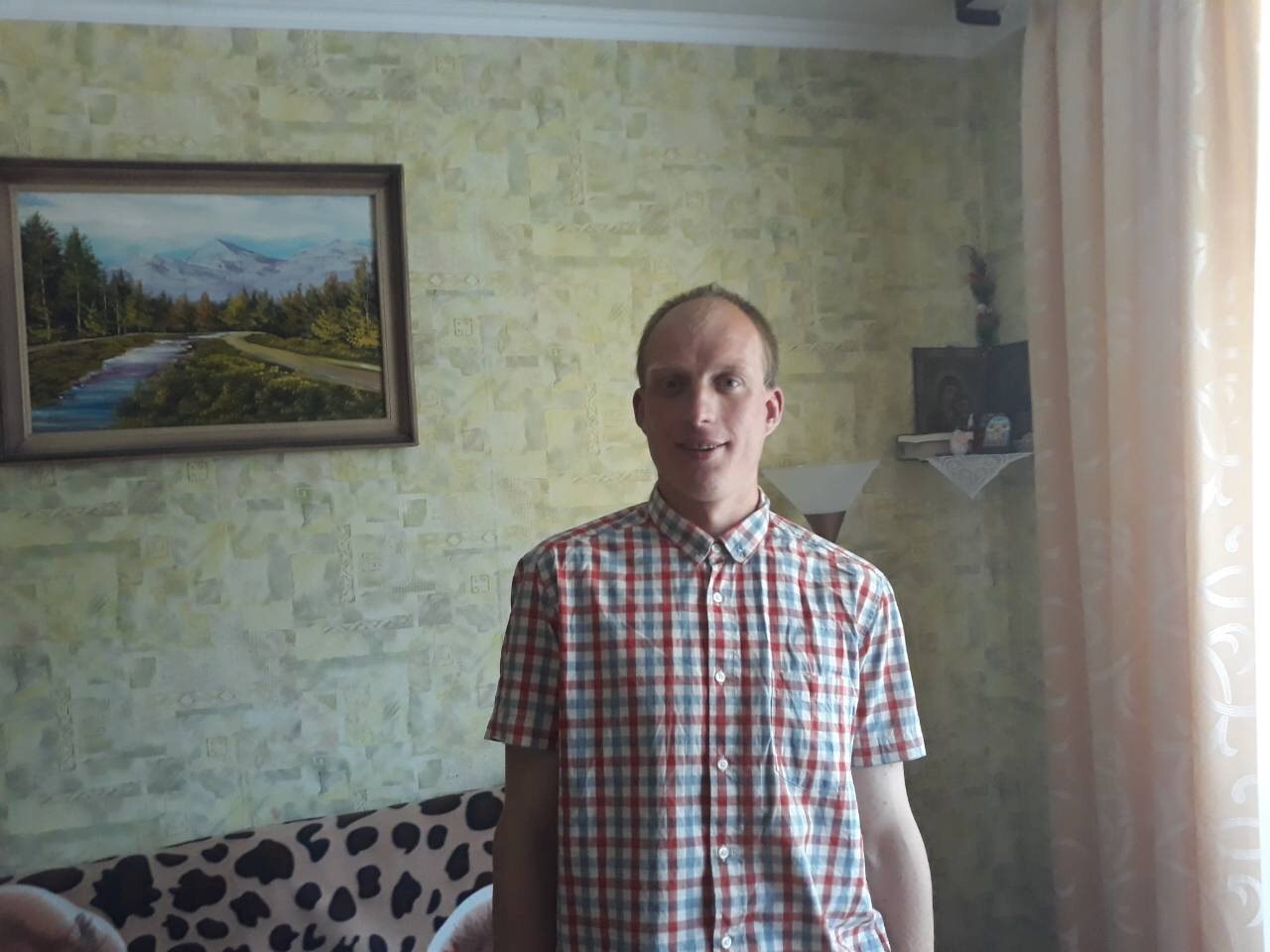 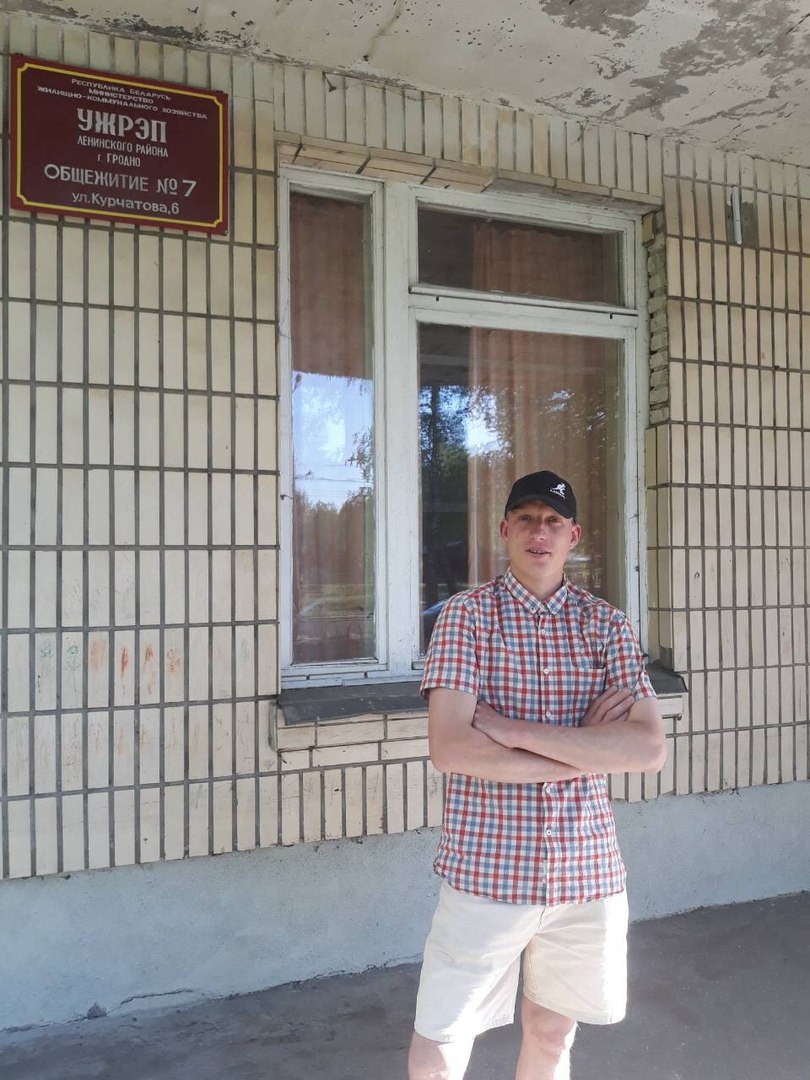 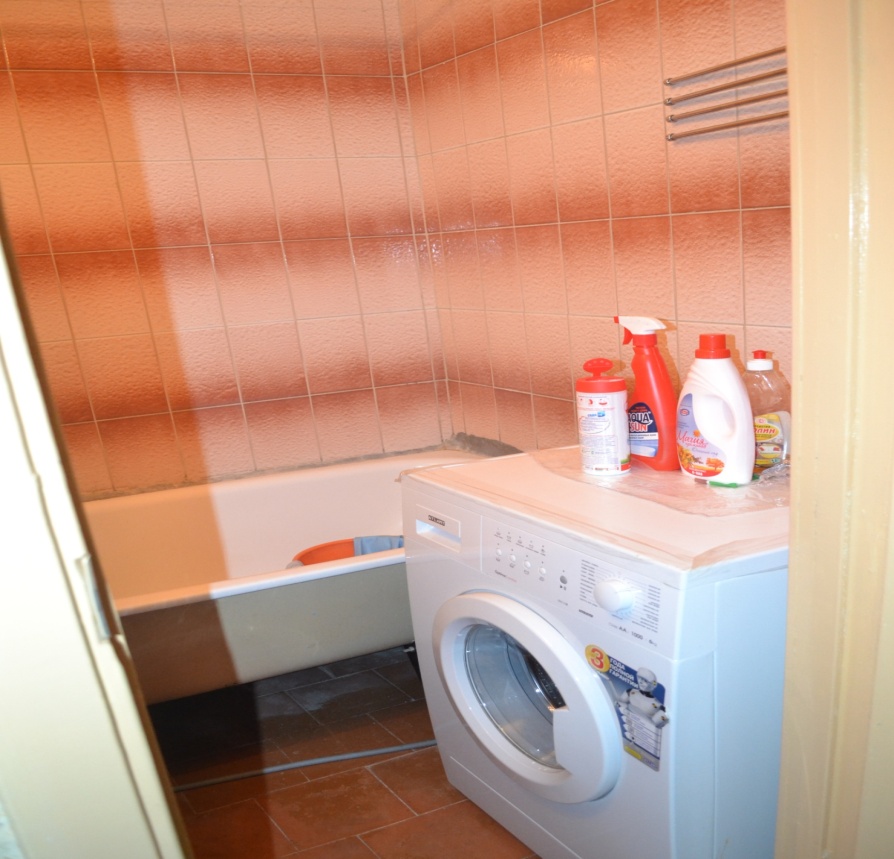 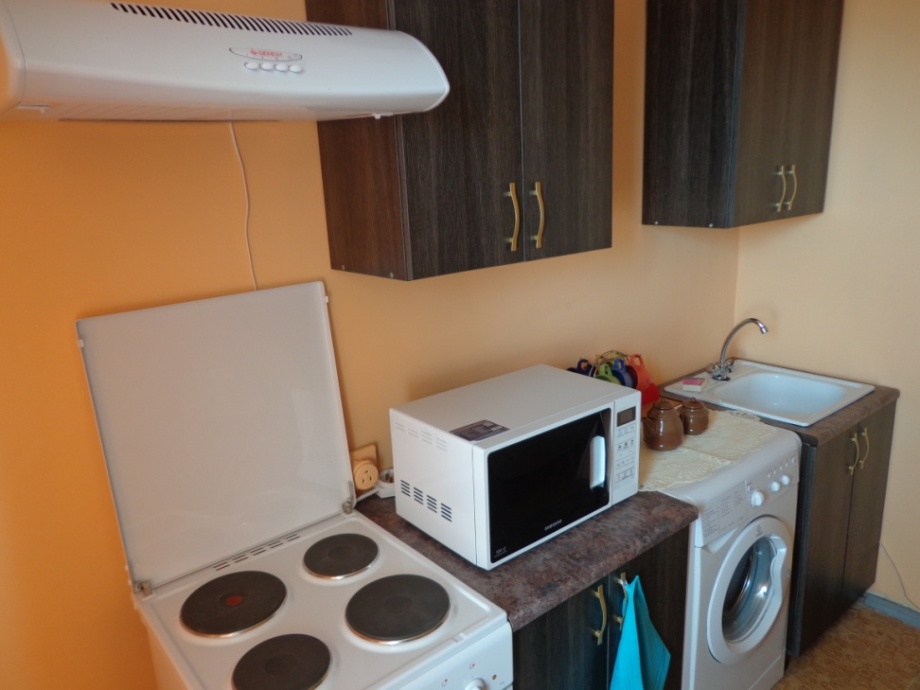 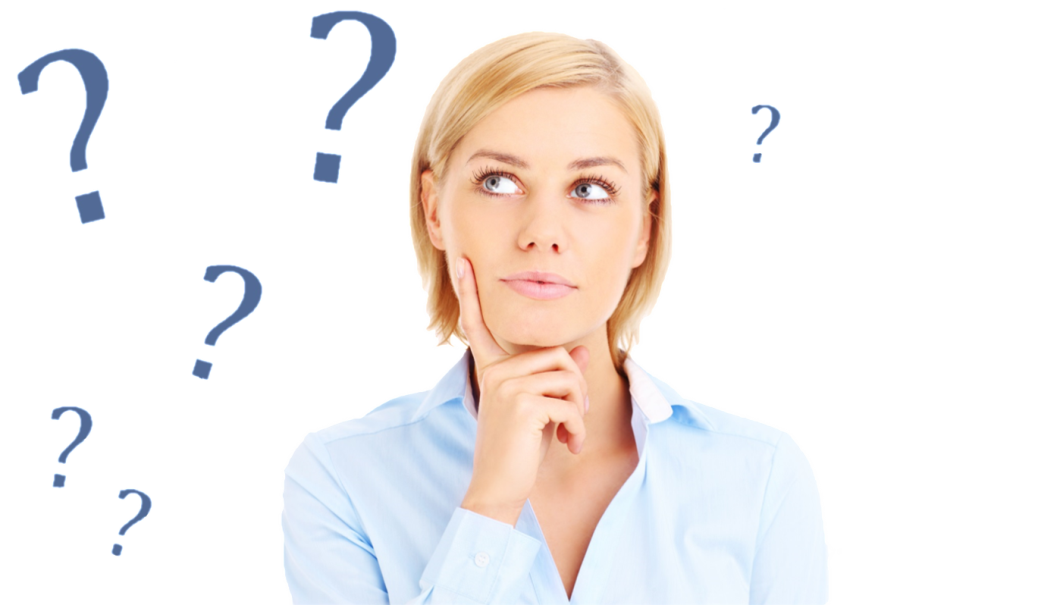 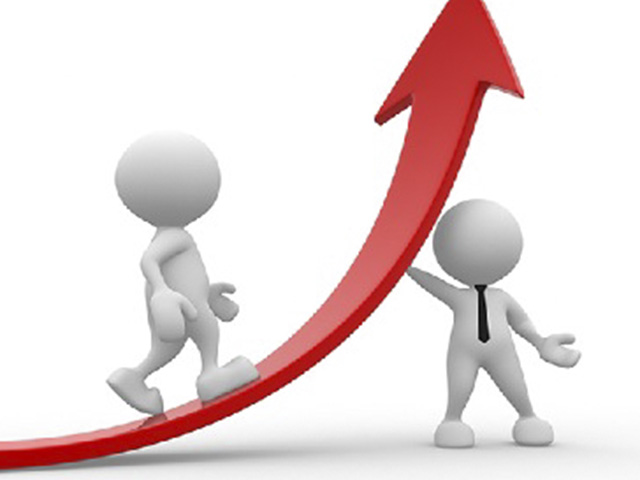 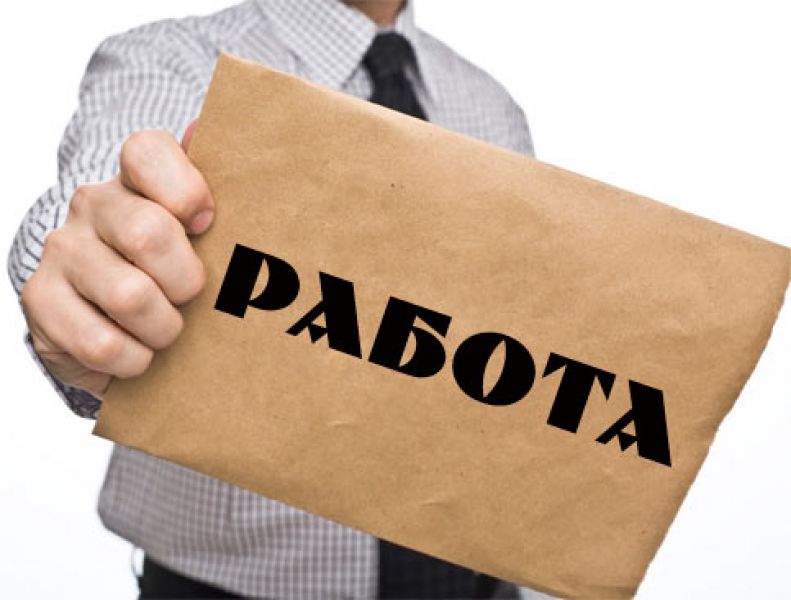 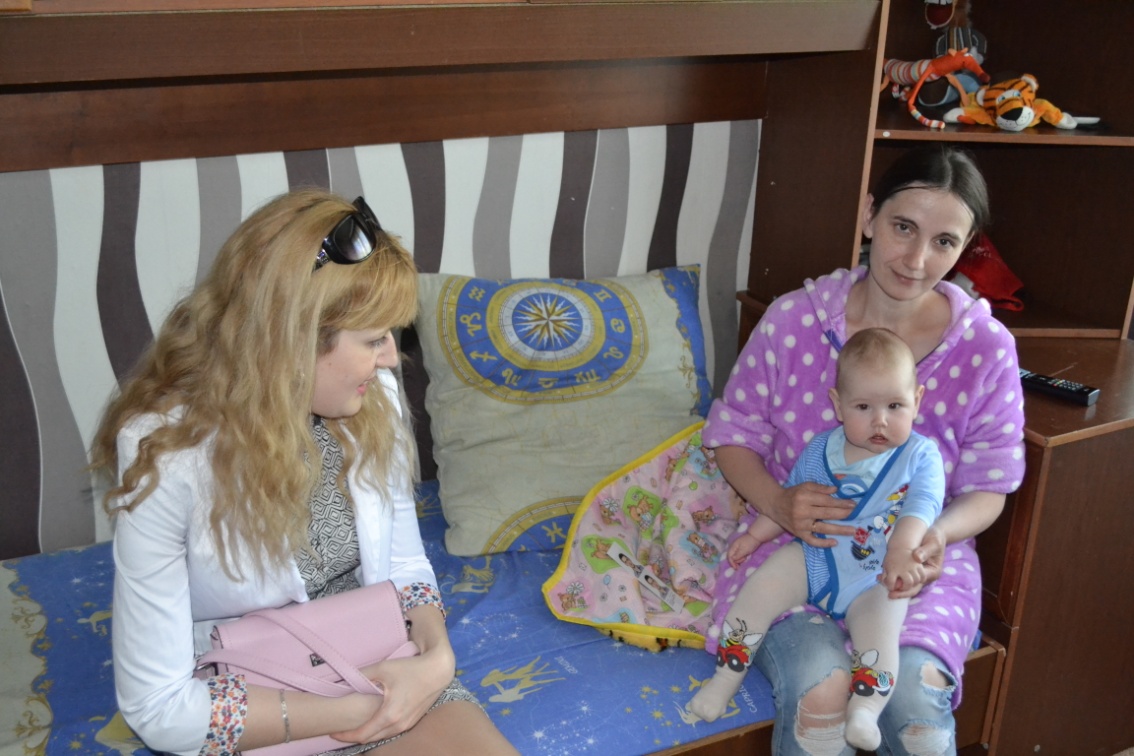 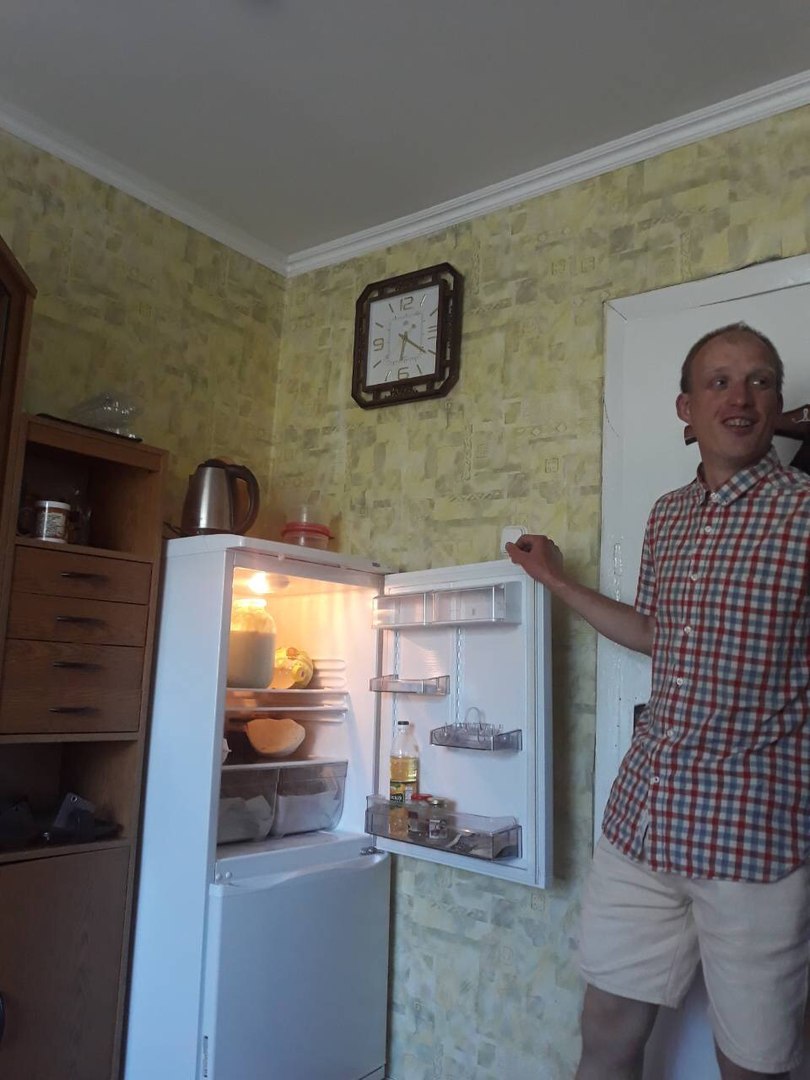 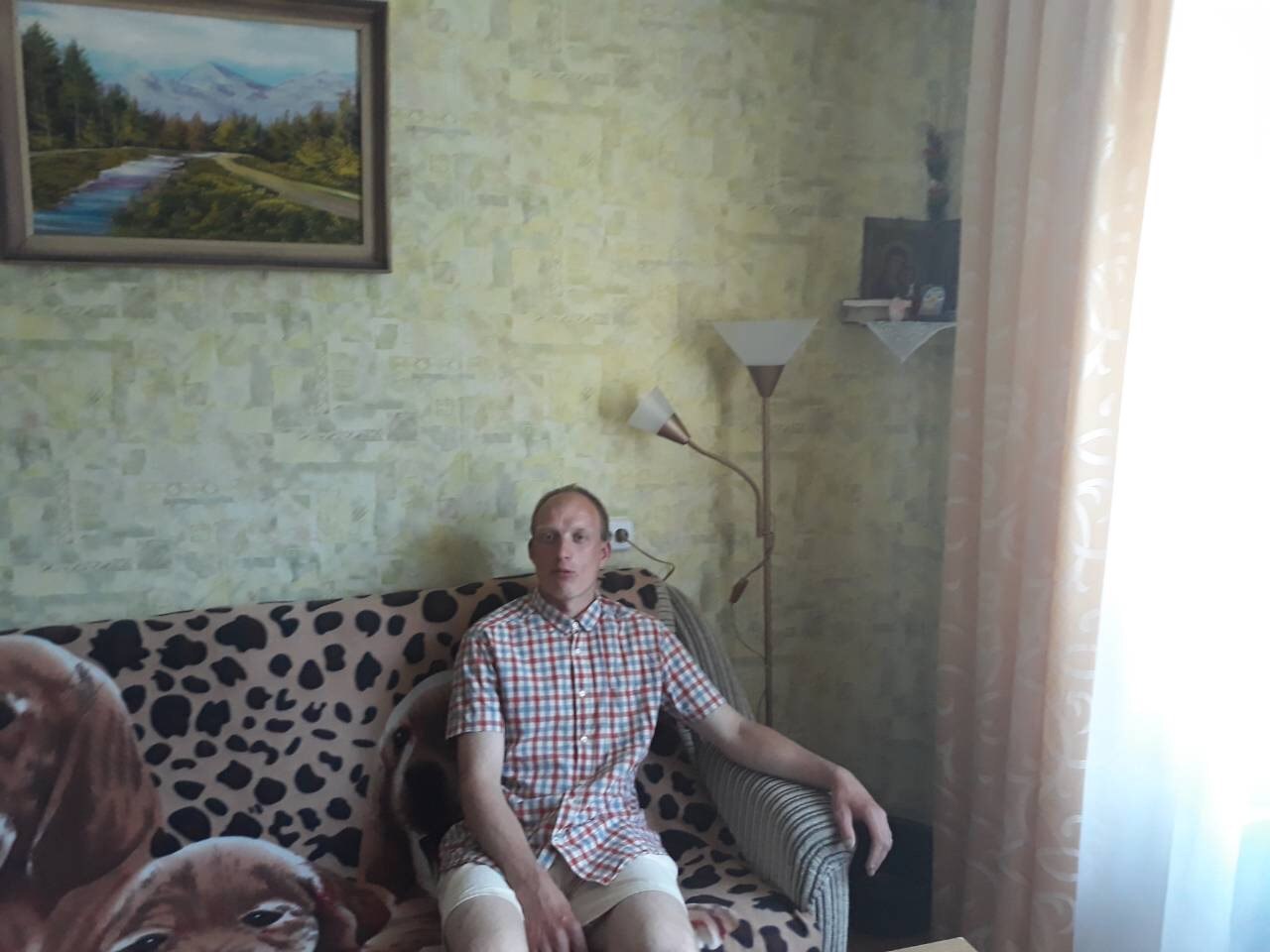